Introduction to RIntro to R
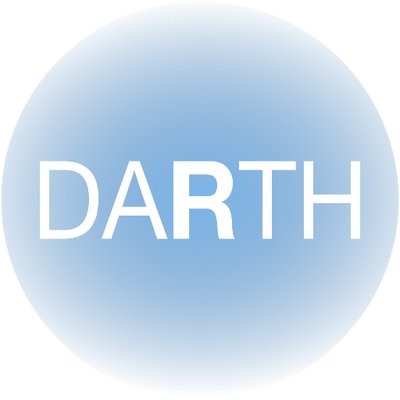 Outline
Data Formats
Assigning Values
Using Functions
Packages

Using worksheet 02_introduction_template.Rmd
Data Formats
Vector
A collection of elements of the same type*
Matrix
A two-dimensional collection of elements of the same type*
Data frame
A two-dimensional collection of elements of the same or different types.* 
List
A collection of vectors, matrices, data frames, or lists

*Types of data include numeric, character, logical, and factor
Assigning [or Saving] Variables or Objects
Create an object named num_observations with a value of 
 num_observations <- 336

Create a vector named x with a value of letters A to E
 x <- c("A", "B", "C", "D", "E")

Create a 6 x 6 matrix named lucky filled with a 7's
 lucky <- matrix(7, nrow = 6, 
                   ncol = 6)

Type the name of each object and then hit enter to display its value
To assign a variable or save it to 
     your Global Environment, use 
<- 
This will save the element so that it can be used later 
Be careful not to accidentally overwrite an object
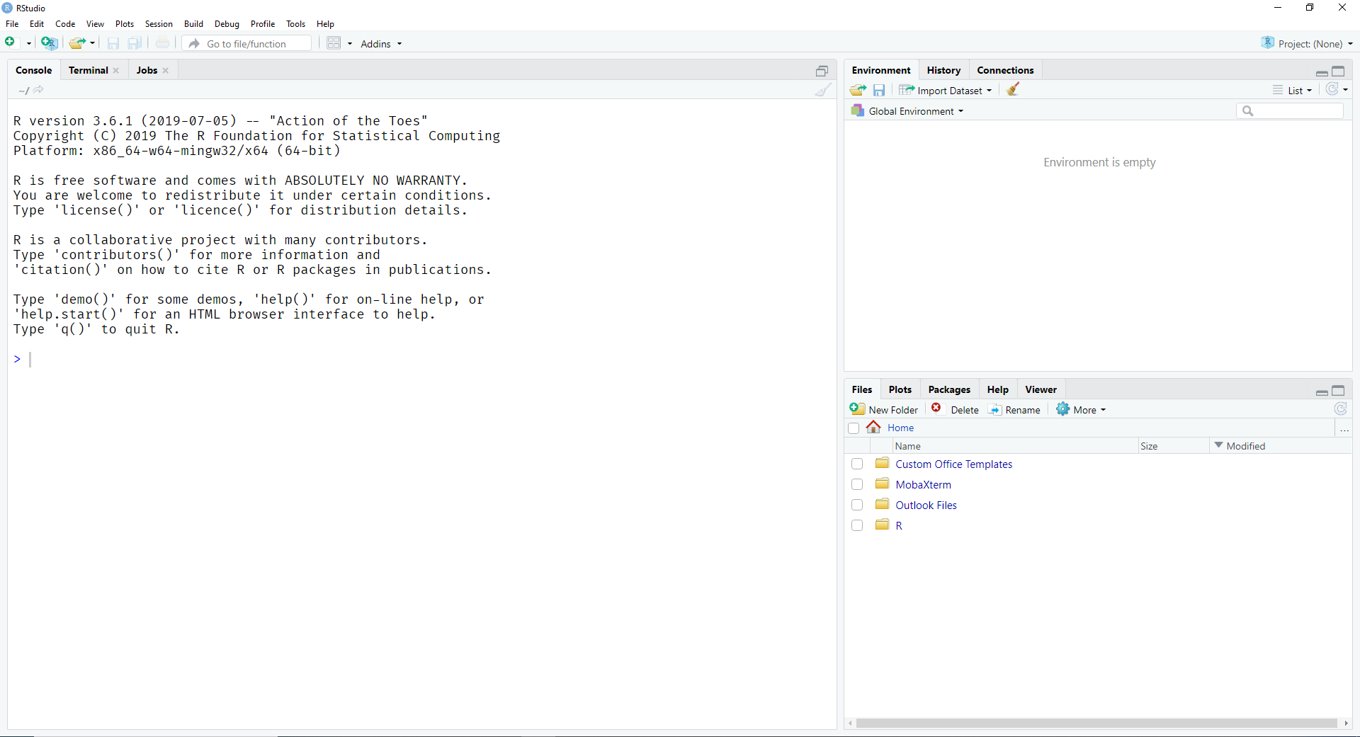 Using Functions
Create a vector named yay with a value of numbers 1 to 6
        yay <- c(1:6)    *note the :

Find the length of yay
 length(yay)

Find the dimensions of the matrix named lucky 
 dim(lucky)

Find the mean and median of yay
mean(yay)
median(yay)
Functions can be help you with data management and data analysis
Each function has a name and one or more arguments, formatted as such 
Function_name(arg1 = …, arg2 = …)

Some useful functions include:
c()
length()
dim()
mean()
median()
min(), max()
round()

Note: R is case sensitive
Help with Functions
Ask R for help using the matrix function
  ?matrix
What do you do when you have a problem in R (or in life)? 
Ask R for help
Google it 
A and B
None of the above
Answer: C

To ask R for help, use a ? followed by the function name (ex. ?mean) 

Google is an excellent resource. If you have a question or problem, the answer or solution can almost always be found online
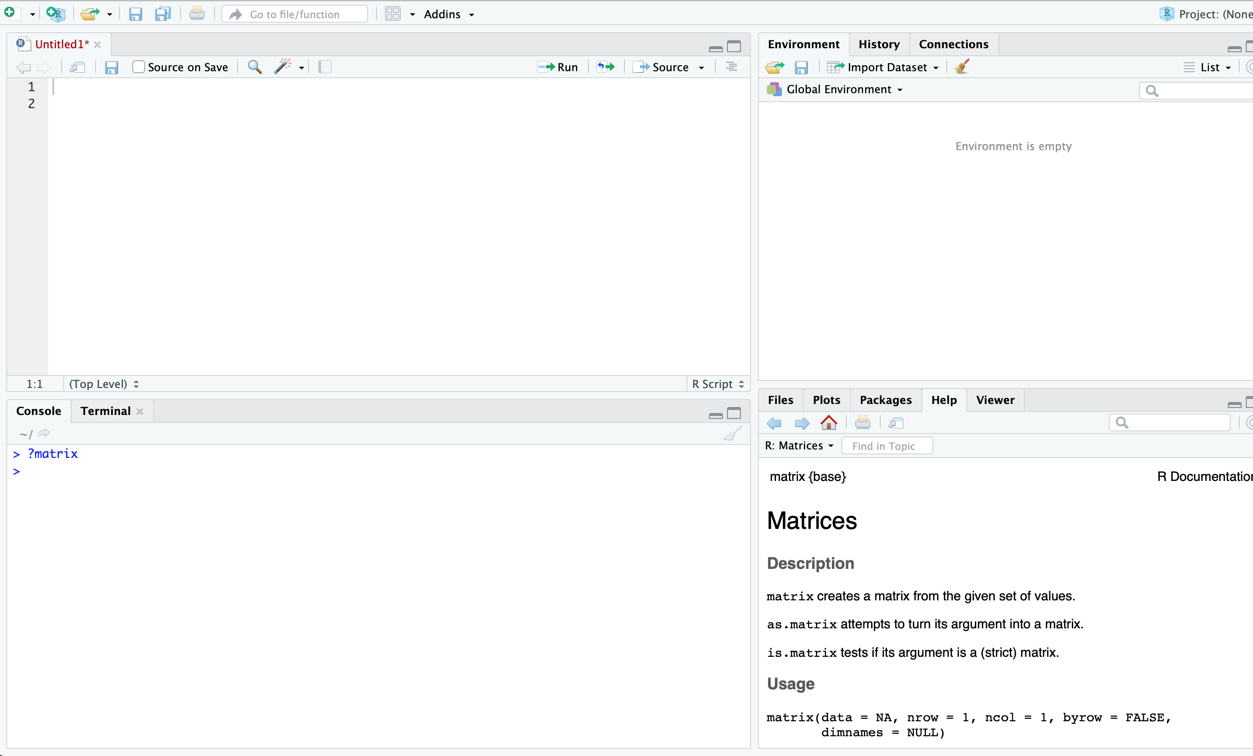 R Packages
Install dplyr 
  install.packages("dplyr")


Load dplyr 
  library("dplyr")
   

Open the help file for the mutate function
?mutate
R comes preloaded some functions, but you can also find additional functions in other ‘packages’
To install a new package, use the function install.packages("example")
To load the library after installation, use the function library("example")
Some useful packages
dplyr for data manipulation
data.table for data manipulation
ggplot2 for plotting
tidyr for data manipulation

Note: Misspellings create this error message = ‘is not available (for R version 3.6.1)’